O Amor Divino versusa Traição Humana (Jo 13)
VERSÍCULO-CHAVE
“Nisto todos conhecerão que vocês são meus discípulos: se tiverem amor uns aos outros.”  (Jo 13.35)
Alvo da Lição
Compreender como Jesus expressou e exemplificou seu amor enquanto alguns desprezaram esse amor.
I. EXEMPLIFICAÇÃO DO AMOR DIVINO(Jo 13.1-20)
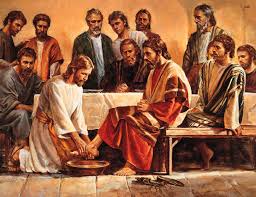 A cerimônia da lavagem dos pés ilustra o grande amor divino e instrui os discípulos de Jesus sobre a humildade.
Ler Mt 22.37-39; 1Jo 4.19-21 e Jo 13.34-35.
Refletir sobre o dever de amar.
A partir do capítulo 13, as lições de Jesus são voltadas exclusivamente para os discípulos. Não foi à toa que o início desse discipulado teve como fundamento o amor.
I. EXEMPLIFICAÇÃO DO AMOR DIVINO(Jo 13.1-20)
Quatro Lições sobre o Amor Divino
1. O amor divino demonstrado por Jesus (vs. 1,3-5)
Até às últimas consequências: “...tendo amado os seus que estavam no mundo, amou-os até o fim” (v. 1)
Com humilde dedicação: “...passou a lavar os pés aos discípulos e a enxugar-lhos...” (v. 5)
Em algumas casas, havia um empregado que fazia esse trabalho. Em outras, essa tarefa era responsabilidade do menos expressivo entre os demais.
I. EXEMPLIFICAÇÃO DO AMOR DIVINO(Jo 13.1-20)
2. O amor divino rejeitado por Judas (vs. 2, 11 e 18)
Os versos 2, 11 e 18 evidenciam a corrupção do homem sem Deus (cf. Rm 1.24; 3.10-12 e 23; Ef 2.1-3).
Judas já havia demonstrado indícios de sua condição (12.4-6), enquanto Jesus dava provas de seu amor.
I. EXEMPLIFICAÇÃO DO AMOR DIVINO(Jo 13.1-20)
3. O amor divino incompreendido por Pedro (vs. 6-11)
Pedro demonstrou-se intrigado e constrangido (cf. Mc 10.45).
A compreensão só viria depois que Jesus fosse crucificado (v. 7) e o Espírito Santo fosse derramado (At 2).
Por que era necessário que Jesus o lavasse? (v. 8)
O ensino era sobre a lavagem regeneradora e purificadora promovida pelo Espírito Santo e pelo sangue de Cristo na vida do pecador (cf. Tt 3.4-7; 1Jo1.9).
I. EXEMPLIFICAÇÃO DO AMOR DIVINO(Jo 13.1-20)
4. O amor divino declarado pelos discípulos (vs. 12-17)
Jesus exortou seus discípulos a refletirem sobre o que foi feito (v. 12).
Por fim, ordenou que eles seguissem seu exemplo de amor (v.14-16).
Detalhe: não basta compreender a lição; ela deve ser praticada (v. 17).
Como você tem tratado seu irmão?
Você demonstra amor por ele?